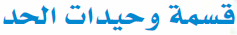 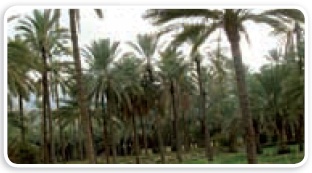 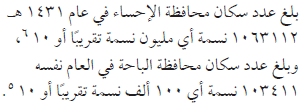 1000000
ما قيمة 610 في أبسط صورة ؟
100000
ما قيمة 510 في أبسط صورة ؟
610
كيف تستطيع استعمال الأسس لكتابة 
نسبة عدد سكان مدينة الأحساء إلى عدد سكان مدينة الباحة ؟
=
110
510
أي أن عدد سكان الإحساء يساوي 10 أمثال عدد سكان الباحة
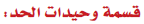 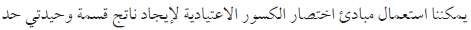 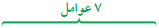 2 × 2 × 2 × 2 × 2 × 2 × 2
=
32
2 × 2 × 2 × 2
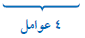 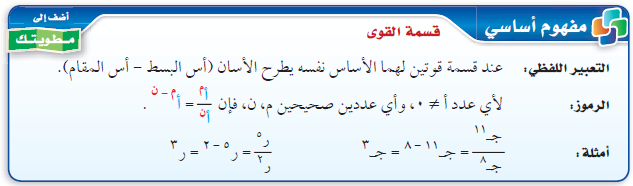 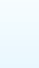 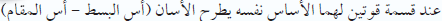 72
=
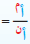 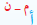 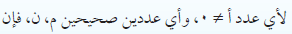 42
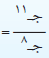 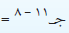 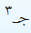 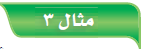 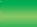 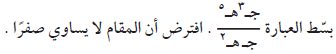 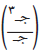 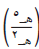 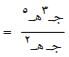 جمع القوى ذات الأساس نفسه
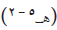 اقسم القوى
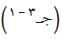 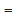 بسط
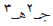 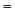 بسط كل عبارة مما يأتي . مفترضا أن المقام لا يساوي صفرا :
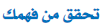 ك7 م10 ب
ك7 م10 ب
ك5 م3 ب
ك5 م3 ب
=
=
س3
ص4
ك7
م10
ب
( ص4 ــ 1)
( س3 ــ 2)
( م10 ــ 3)
( ك7 ــ 5)
=
=
س3 ص4
س3 ص4
س2
ص
ك5
م3
ب
س2 ص
س2 ص
س ص3
ك2 م7
=
=
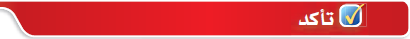 بسط كل عبارة مما يأتي . مفترضا أن المقام لا يساوي صفرا :
م6  ر5  ب3
م6 ر5  ب3
م5 ر2 ب3
م5ر2 ب3
ب3
=
=
ب3
هـ5
ل4
م6
ر5
( ل4 ــ 1)
( هـ5 ــ 2)
( ر5 ــ 2)
( م6 ــ 5)
=
=
هـ5 ل4
هـ5 ل4
هـ2
ل
م5
ر2
هـ2 ل
هـ2 ل
م1 ر3
هـ3 ل3
م ر3
=
=
=
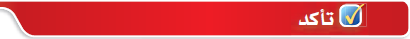 بسط كل عبارة مما يأتي . مفترضا أن المقام لا يساوي صفرا :
جـ8 هـ2 م
جـ8 هـ2 م
ب4  جـ6  ن8
ب4 جـ6 ن8
هـ جـ7
هـ جـ7
ب4 جـ3 ن5
ب4 جـ3 ن5
ن8
م
=
=
ن5
جـ8
هـ2
ب4
جـ6
( هـ2 ــ 1)
( جـ 8 ــ 7)
( جـ6 ــ 3)
( م )
( ن8 ــ 5)
=
=
جـ7
هـ
ب4
جـ3
جـ3 ن3
جـ1 هـ1 م
=
=
جـ هـ  م
=
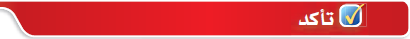 بسط كل عبارة مما يأتي . مفترضا أن المقام لا يساوي صفرا :
س3 ص2 ع6
س3 ص2 ع6
ر4  ن7  ف2
ر4 ن7 ف2
ع5 س2 ص
ع5 س2 ص
ن7 ف2
ن7 ف2
ر4
=
=
ر4
س3
ص2
ف2
ن7
ع6
( ص2 ــ 1)
( س3 ــ 2)
( ع6 ــ 5)
=
=
س2
ص
ف2
ن7
ع5
س1 ص1 ع1
=
س ص  ع
=
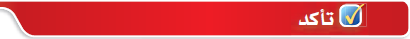 بسط كل عبارة مما يأتي . مفترضا أن المقام لا يساوي صفرا :
ن3  ك2  و6
ن3   ك4  و6
ك5 ن2 و
ك2  ن2  و
ن
و5
ك2
=
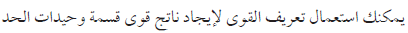 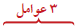 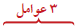 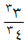 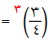 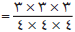 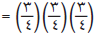 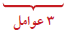 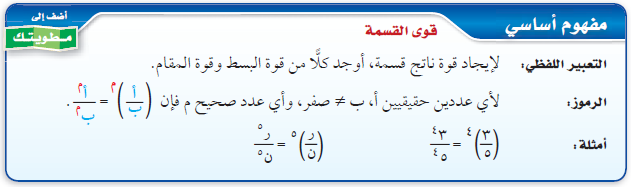 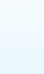 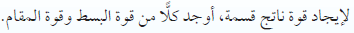 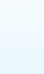 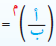 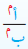 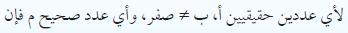 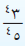 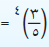 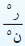 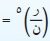 لاحظ ثم اكتشف
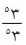 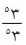 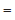 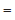 أن :
ماذا اكتشفت ؟
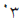 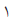 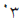 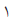 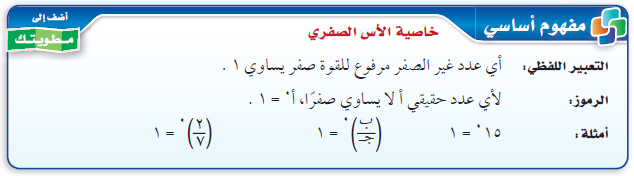 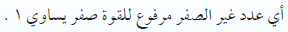 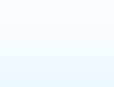 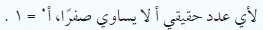 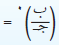 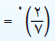 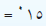 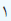 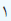 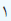 لاحظ ثم اكتشف
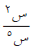 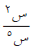 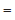 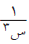 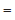 أن :
ماذا اكتشفت ؟
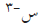 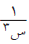 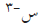 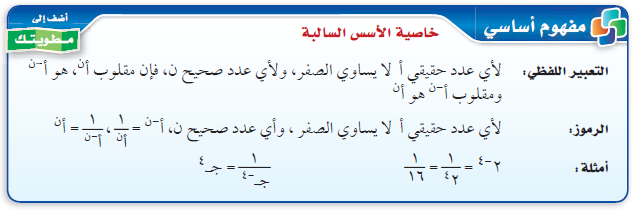 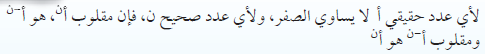 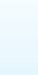 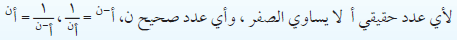 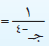 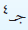 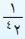 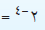 نستنتج مما سبق
ن
بــ ن
ب0
بن
=
=
=
=
سم ــ  ن
1
سم
سن
1
1
س
=
ص
بــ ن
سن
صن
بن
بسط كل عبارة مما يأتي :
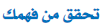 3
2
3
33 س4×3
27 س12
22 ص2×2
4 ص4
34 س3×3
64 س9
34
23 ع3 × 2
35 ص4 × 3
64
9 ع6
125 ص12
=
=
=
2 ص2
4 س3
3 س4
4
5 ص4
3 ع3
=
=
=
بسط كل عبارة مما يأتي . مفترضا أن المقام لا يساوي صفرا :
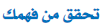 د0 = 1
0
0
ب4 جـ2 د0
ب4 جـ2 د0
ب2 جـ
ب2 جـ
=
ب4
جـ2
1
=
( جـ2 ــ 1)
( ب4 ــ 2)
=
2 ن4 جـ7 هـ3
2 ن4 جـ7 هـ3
ب2
جـ
15 ن3 جـ9 هـ6
15 ن3 جـ9 هـ6
ب2 جـ1
ب2 جـ
=
=
بسط كل عبارة مما يأتي . مفترضا أن المقام لا يساوي صفرا :
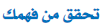 فــ 4 و  س2
فــ 4 و  س2
س2 و  ص6
س2 ص6
و صــ 6
و صــ 6
و ف4
ف4
=
=
بسط كل عبارة مما يأتي . مفترضا أن المقام لا يساوي صفرا :
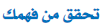 =
32
دــ  8
ب3
جـــ  4
( جـــ 4 +2)
( ب3 ــ 5)
( دــ 8 ــ 3)
=
8
32 دــ 8 ب3 جـــ 4
32 دــ 8 ب3 جـــ 4
8
4
ب5
جـــ 2
د3
4 د3 ب5 جـــ 2
4 د3 ب5 جـــ 2
د11 ب2 جـ2
=
=
8  د ــ 11 بــ 2 جـــ 2
بسط كل عبارة مما يأتي . مفترضا أن المقام لا يساوي صفرا :
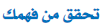 جـــ 3
=
5
ك2
مــ  6
1
1
( مــ 6 + 2)
( ك2 + 4)
( جـــ 3 )
=
5 جـــ 3 ك2 مــ 6
ك6
5 جـــ 3 ك2 مــ 6
25
5
5
مــ 2
كــ 4
25 كــ 4 مــ 2
5 جـ3 م4
25 كــ 4 مــ 2
=
=
جـ ــ 3 ك6 مــ 4
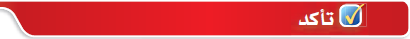 بسط كل عبارة مما يأتي . مفترضا أن المقام لا يساوي صفرا :
0
0
5
52جـ3× 5 د5×5
32جـ15 د25
ر 3 فــ 2
ر3 ن7
ــ
ــ
نــ 7
ف2
55 هـ2× 5
3125هـ10
=
=
1
=
3 س ص4 ع2
3 س ص4 ع2
2 جـ3 د5
س3 ص ع4
س3 ص ع4
5 هـ2
=
بسط كل عبارة مما يأتي . مفترضا أن المقام لا يساوي صفرا :
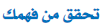 ف0 = 1
ف ــ 3 جـ 2
هـ4 جـ2
هـــ 4
ف3
=
=
4
ر2
هـ 5
( هـ5 ــ 3)
( ر 2 ــ 1)
=
2
4 ر2 ف0 هـ5
4 ر2 ف0 هـ5
2
ر1
هـ3
2 ر هـ 3
2 ر هـ 3
=
2 ر هـ 2
2 ر1 هـ 2
=
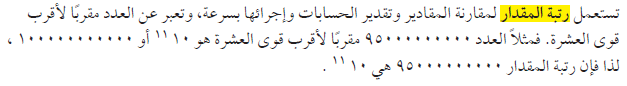 4410
2710
رتبة مقدار كل من كتلة الأرض ودرب التبانة لأقرب قوى العشرة هي 2710 ، 4410 على الترتيب . فكم مرة تساوي رتبة مقدار كتلة درب التبانة رتبة مقدار كتلة الأرض ؟
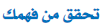 عدد المرات =
=
1710
ارتفع عدد مستعملي الإنترنت في المملكة من 200000 شخص عام 1421 هـ إلى 11000000 شخص عام 1431 هـ . حدد نسبة عدد مستعملي الإنترنت عام 1431 هـ إلى عام 1421 هـ باستعمال رتبة المقدار للعامين .
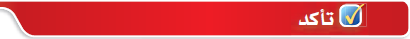 810
610
610
رتبة المقدار =
200000
810
رتبة المقدار =
11000000
النسبة =
=
210